Line and curve fitting
1
Line fitting in MATLAB
2
Line fitting in MATLAB
MATLAB provides a function named polyval for evaluating the polynomial computed by polyfit 

>> coeffs = polyfit(x, y, 1);
>> yfit = polyval(coeffs, x)
yfit =
  -34.7182
   40.3079
    4.2564
   28.6155
   15.9488
  -23.0258
   -9.3847
3
Line fitting in MATLAB
computing the residual errors is easy using polyval

>> coeffs = polyfit(x, y, 1);
>> yfit = polyval(coeffs, x);
>> res = y - yfit
res =
   -2.2818
   -2.3079
   -4.2564
    0.3845
    5.0512
    2.0258
    1.3847
4
Line fitting in MATLAB
you can use any vector of values x in polyval

>> xfit = linspace(-6, 6, 20);
>> yfit = polyval(coeffs, xfit);
>> plot(x, y, 'bo', xfit, yfit, 'r*-')
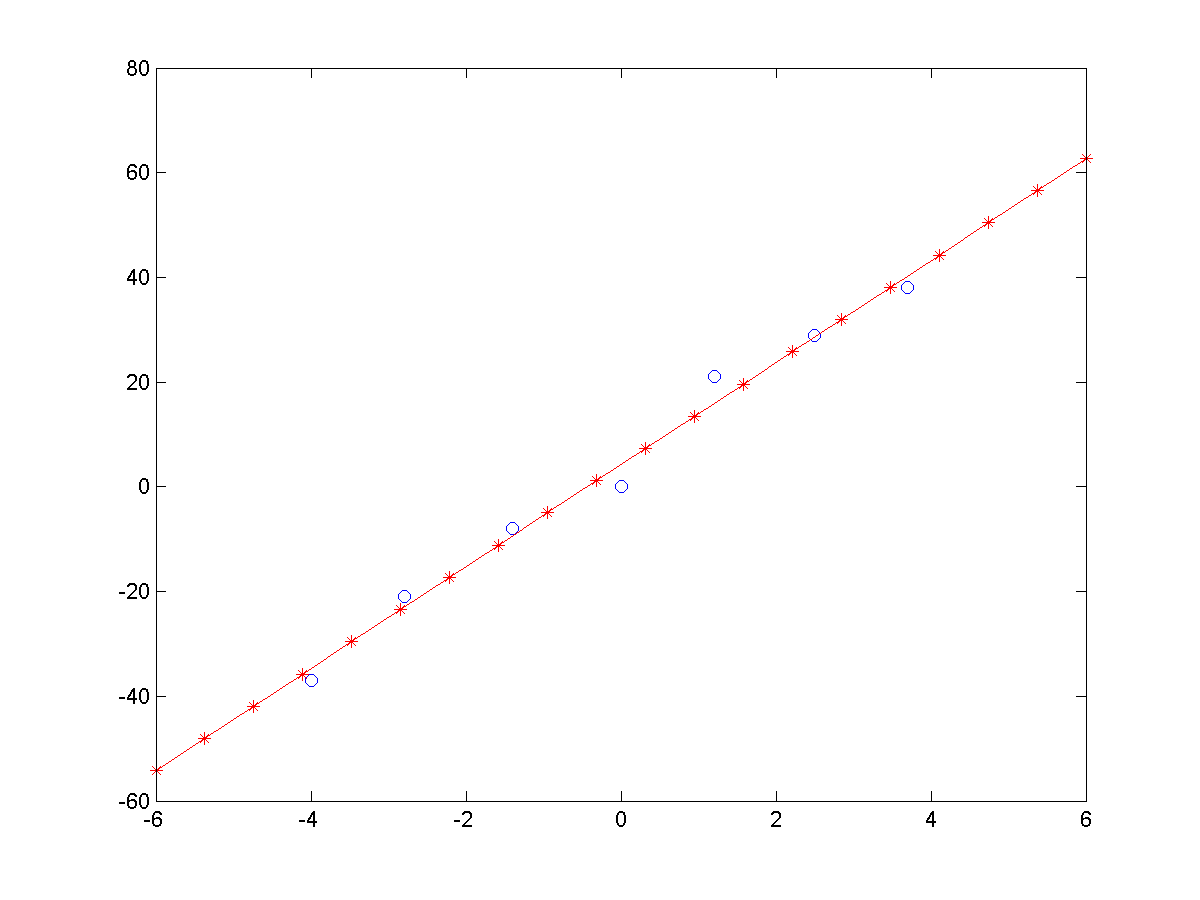 5
Leverage points in line fitting
in line fitting, a high leverage point is a measurement made near the extremes of the range of independent variable
if this measurement is erroneous, or can only be made with low precision, then it will have a large effect on the fitted line
6
Leverage points in line fitting
effect of a high leverage point on a line fit
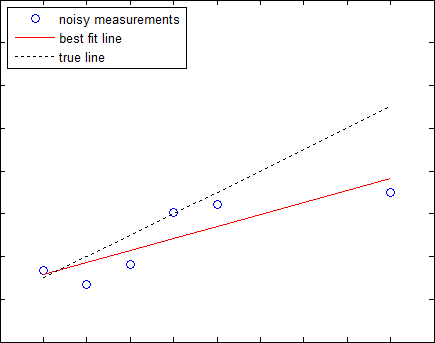 7
Leverage points in line fitting
effect of a low leverage point on a line fit
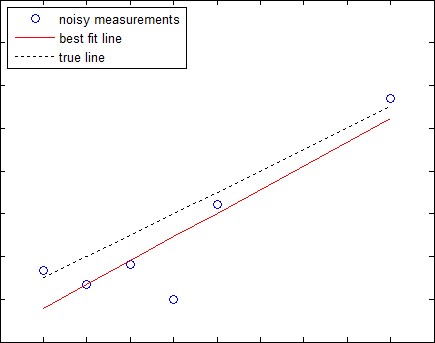 8
Transforming non-linear relationships
9
Transforming non-linear relationships
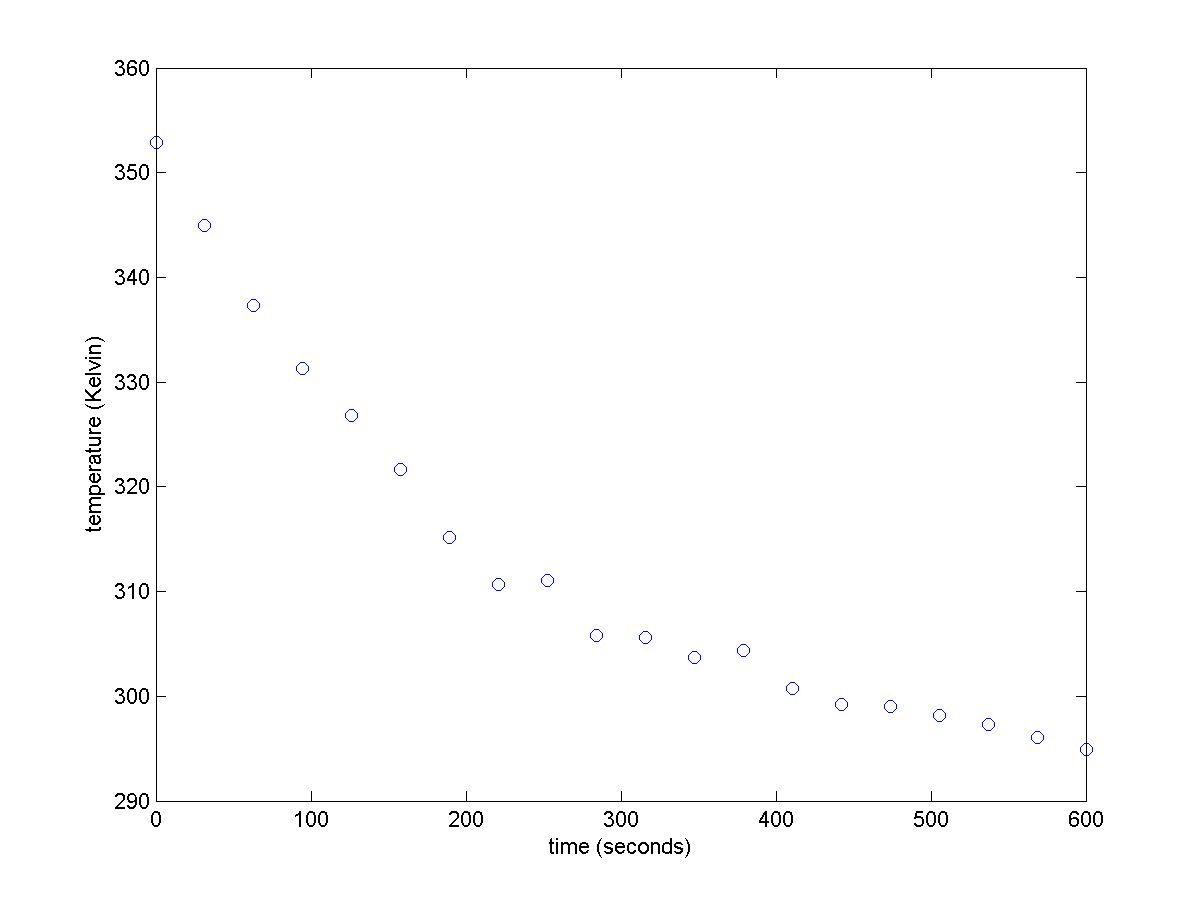 10
Transforming non-linear relationships
11
Transforming non-linear relationships
% t     time vector
% T     temperature measurements taken at t
% T0    353.15 K
% Tenv  293.15 K

U = log((T - Tenv) / (T0 - Tenv));
coeffs = polyfit(t, U, 1);
Ufit = polyval(coeffs, t);
plot(t, U, 'o', t, Ufit, 'r-');

slope = coeffs(1);    % what is coeffs(2)?
r = -slope            % should be 0.005
12
Transforming non-linear relationships
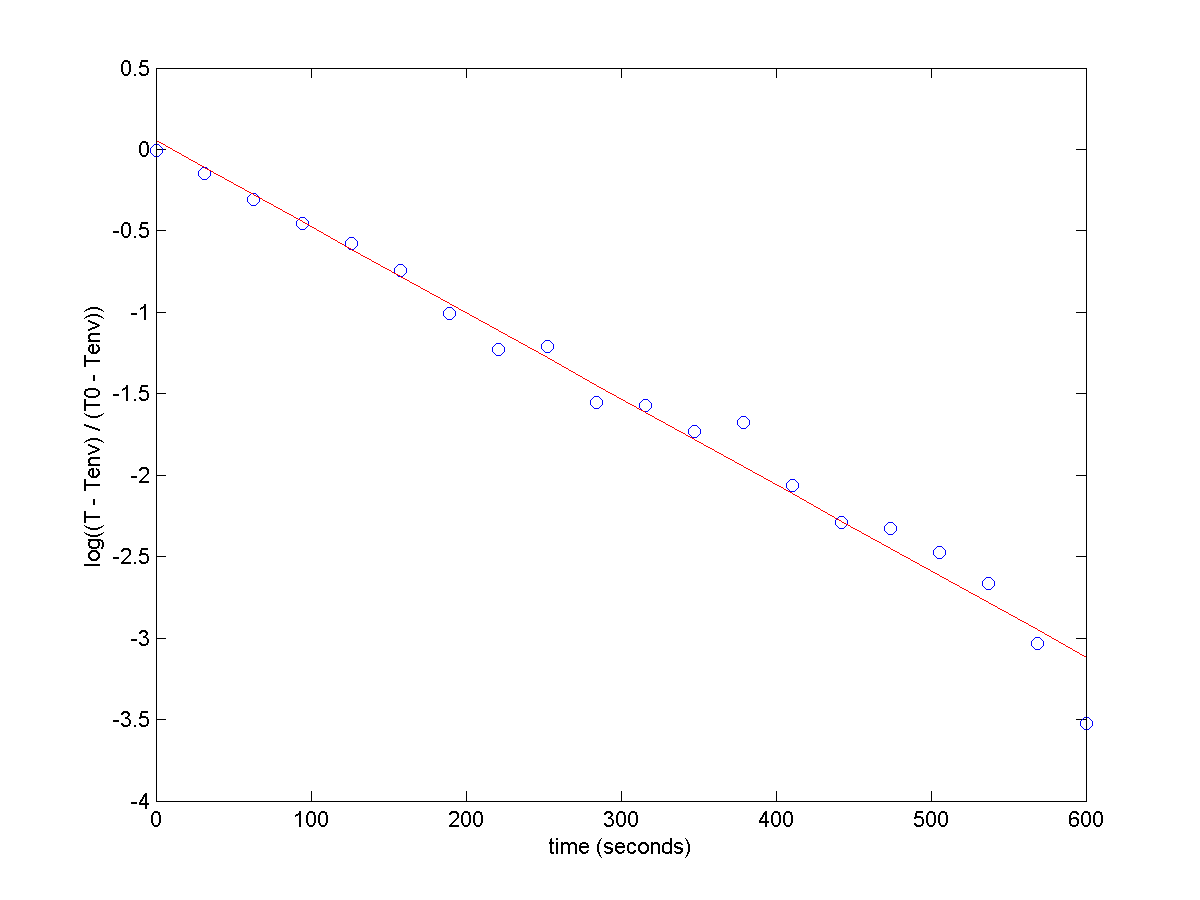 13
Transforming non-linear relationships
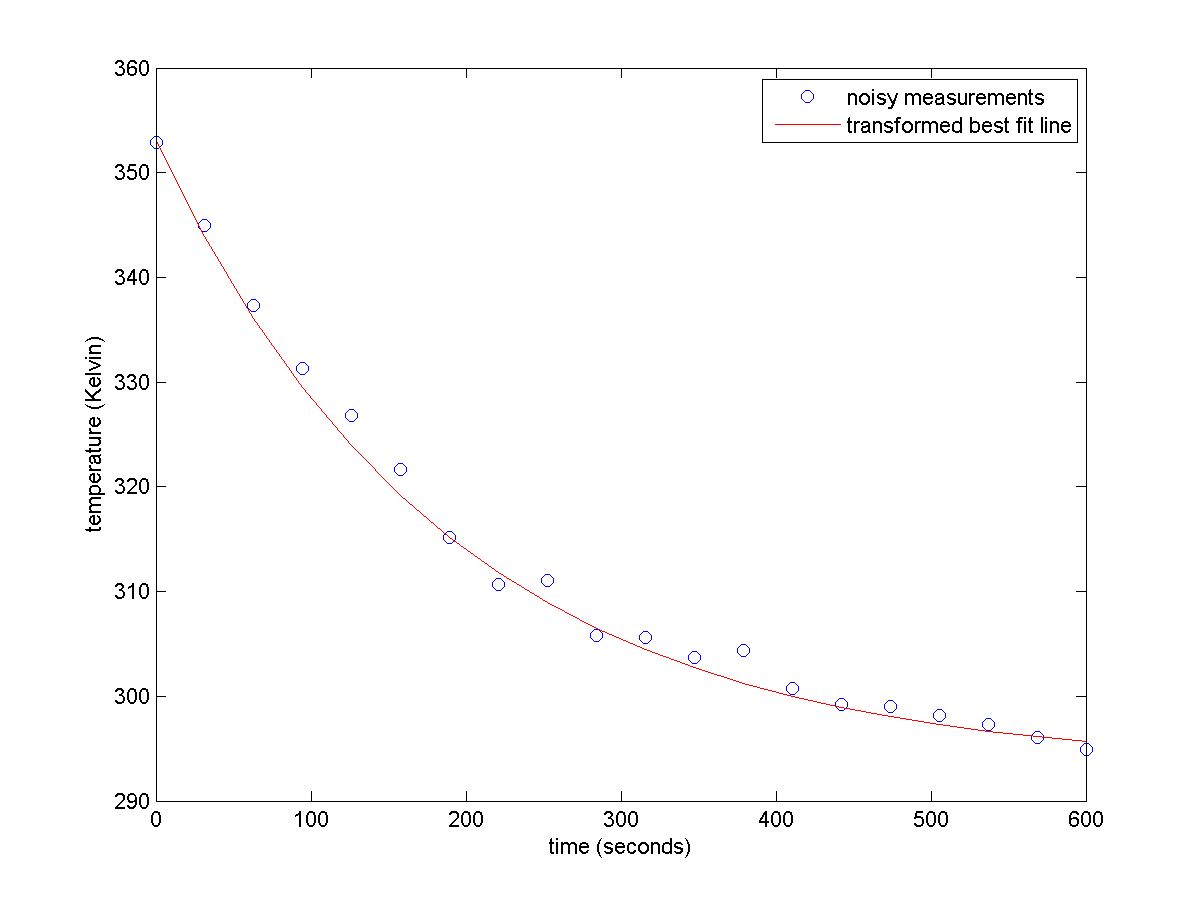 14
Transforming non-linear relationships
15
Polynomial fitting in MATLAB
16
Polynomial fitting in MATLAB
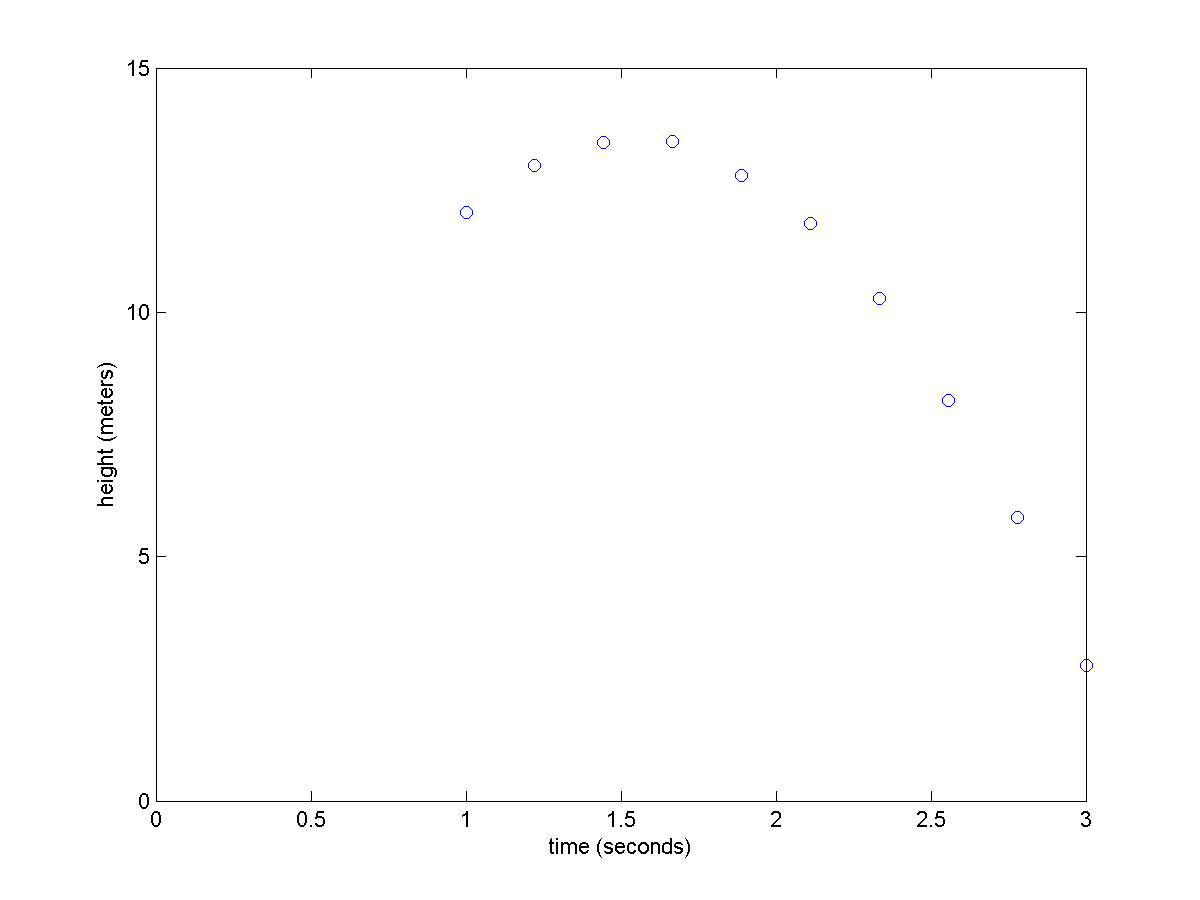 17
Polynomial fitting in MATLAB
% t     time vector (from 1 to 3 s)
% y     height measurements taken at t

coeffs = polyfit(t, y, 2);

t2 = linspace(0, 3, 20);
yfit = polyval(coeffs, t2);
plot(t, y, 'o', t2, yfit, 'r-');

g = -2 * coeffs(1)    % should be 9.81
v0 = coeffs(2)        % should be 15
y0 = coeffs(3)        % should be 2
18
Polynomial fitting in MATLAB
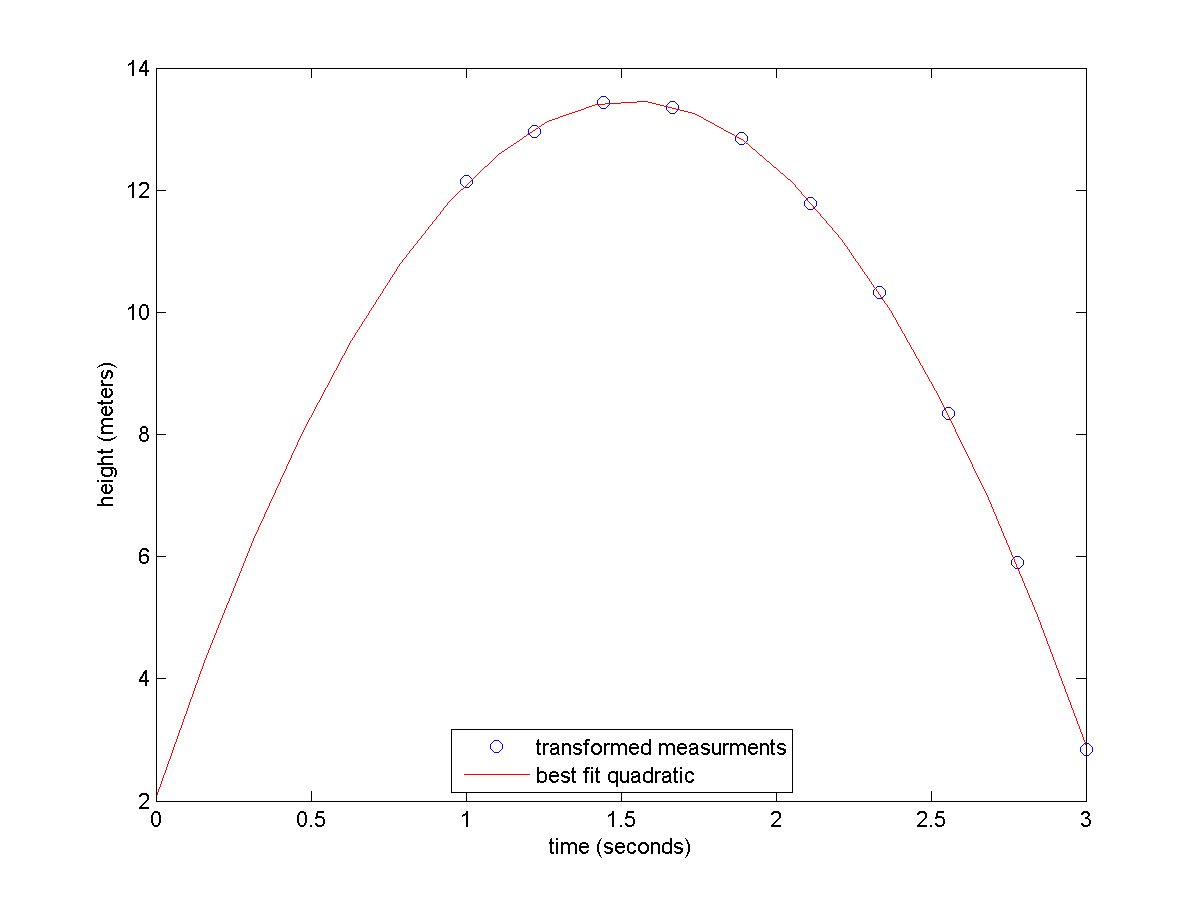 values from fitting
19
Another view of line fitting
20
Another view of line fitting
21
Another view of polynomial fitting
22
Another view of polynomial fitting
23